Alternanza scuola-lavoro

Olivia Levrini
12.12.2016
Il quadro normativo
La legge 13 luglio 2015, n.107, recante “Riforma del sistema nazionale di istruzione e formazione e delega per il riordino delle disposizioni legislative vigenti”, ha inserito organicamente questa strategia didattica nell’offerta formativa di tutti gli indirizzi di studio della scuola secondaria di secondo grado come parte integrante dei percorsi di istruzione.
La legge 107/2015 stabilisce un monte ore obbligatorio per attivare le esperienze di alternanza che dal corrente anno scolastico 2015/16 coinvolgeranno, a partire dalle classi terze, tutti gli studenti del secondo ciclo di istruzione. 
Con queste nuove modalità di attivazione, le caratteristiche intrinseche dell’alternanza scuola lavoro delineate dalle norme in precedenza emanate cambiano radicalmente: quella metodologia didattica che le istituzioni scolastiche avevano il compito di attivare in risposta ad una domanda individuale di formazione da parte dell’allievo, ora si innesta all’interno del curricolo scolastico e diventa componente strutturale della formazione “al fine di incrementare le opportunità di lavoro e le capacità di orientamento degli studenti”.
(da GUIDA OPERATIVA ASL – MIUR, http://www.istruzione.it/allegati/2015/guidaASLinterattiva.pdf)
Il quadro normativo: dalle linee guida UNIBO
II. PERCHE’ ESSERE STRUTTURA OSPITANTE
La struttura ospitante rappresenta un luogo di apprendimento in cui lo studente sviluppa nuove competenze, consolida quelle apprese a scuola e acquisisce la cultura del lavoro attraverso l’esperienza. La finalità è favorire l’orientamento dei giovani per:
- Sensibilizzarli alla scelta del corso di studi;
- Permettere agli studenti di conoscere il contesto universitario;
- Acquisire conoscenze sulle strutture operative ed il mondo del lavoro universitario
- Valorizzarne le vocazioni personali,
- Valorizzarne gli interessi e gli stili di apprendimento individuali.
Tutte le strutture dell’Università di Bologna possono essere soggetto ospitante.
Il quadro normativo: dalle linee guida UNIBO
TIPOLOGIE DI ATTIVITA’
L’alternanza è un’esperienza che può prevedere a titolo di esempio le seguenti di tipologie di attività:
· Incontro con esperti
· Visite aziendali
· Ricerca sul campo
· Simulazione di impresa
· Project work in e con l’impresa
· Tirocini
· Progetti di imprenditorialità
· Lezioni propedeutiche ad attività pratiche previste dal progetto.
Il quadro normativo: dalle linee guida UNIBO
Il periodo in contesti lavorativi nella struttura può essere preceduto da un periodo di preparazione in aula, con la partecipazione di esperti che chiariscono quale sarà il tipo di attività che svolgeranno, con quali diritti e doveri; quale rapporto dovrà esistere tra l’attività a scuola e l’attività in situazione lavorativa; come è organizzata la struttura ospitante.

L’esperienza è accompagnato da momenti di raccordo in aula tra i percorsi disciplinari e l’attività formativa esterna; si conclude con la valutazione congiunta dell’attività svolta dallo studente da parte del tutor interno e dal tutor esterno.
Documenti necessari
Convenzione con le scuole;
Piano di formazione;
Griglia di valutazione.
Dal fac simile di convenzione
2. Il tutor formativo esterno svolge le seguenti funzioni:

a) 	collabora con il tutor interno alla progettazione, organizzazione e valutazione dell’esperienza di alternanza;
b) 	favorisce l’inserimento dello studente nel contesto operativo, lo affianca e lo assiste nel percorso;
c) 	garantisce l’informazione/formazione dello/i studente/i sui rischi specifici aziendali, nel rispetto delle procedure interne;
d) 	pianifica ed organizza le attività in base al progetto formativo, coordinandosi anche con altre figure professionali presenti nella struttura ospitante;
e) 	coinvolge lo studente nel processo di valutazione dell’esperienza;
f) 	fornisce all’istituzione scolastica gli elementi concordati per valutare le attività dello studente e l’efficacia del processo formativo.
Dal fac simile di convenzione
3. Le due figure dei tutor condividono i seguenti compiti:
a) predisposizione del percorso formativo personalizzato, anche con riguardo alla disciplina della sicurezza e salute nei luoghi di lavoro. In particolare, il docente tutor interno dovrà collaborare col tutor formativo esterno al fine dell’individuazione delle attività richieste dal progetto formativo e delle misure di prevenzione necessarie alla tutela dello studente;
b) controllo della frequenza e dell’attuazione del percorso formativo personalizzato;
c) raccordo tra le esperienze formative in aula e quella in contesto lavorativo;
d) elaborazione di un report sull’esperienza svolta e sulle acquisizioni di ciascun allievo, che concorre alla valutazione e alla certificazione delle competenze da parte del Consiglio di classe;
e) verifica del rispetto da parte dello studente degli obblighi propri di ciascun lavoratore di cui all’art. 20 D. Lgs. 81/2008. In particolare la violazione da parte dello studente degli obblighi ri- chiamati dalla norma citata e dal percorso formativo saranno segnalati dal tutor formativo esterno al docente tutor interno affinché quest’ultimo possa attivare le azioni necessarie.
Piano di formazione e griglia di valutazione
Personalizzato sul singolo studente (con eventuale riferimento a UF);
Preparato dal tutor interno (ma concordato dal tutor esterno);
Griglia di valutazione a crocette.
L’esempio dell’INFN e del Planetario di San Giovanni
Idee???
L’esempio del CNR
SperimEstate: 
Attività collettive (es. la comunicazione scientifica) molto apprezzate;
Modello 1:1 (uno studente per tutor);
Oltre 40 tutor per un impegno complessivo molto pesante e con alcune criticità (il senso delle attività e i criteri di selezione)
La linea pensata dal DIFA
Accogliere un’esigenza puntando a numeri significativi (speriamo bene);
Attività collettive (gruppi di studenti) pensate per loro, con tre obiettivi:
approfondire conoscenze scientifiche applicate a esempi di professioni 
dare un’idea di cosa sia il mestiere del fisico;
sviluppare soft skill (analisi dati, argomentazione, comunicazione, analisi di testi, valutazione del rischio…);
Valorizzazione dell’offerta già esistente (PLS)
Coordinamento INFN e con eventuali altri enti interessati
Le attività proposte/pensate dal DIFA
Officina-laboratorio per la costruzione di esperimenti didattici (estate 2017) [20 studenti] (iscrizioni aperte dal 16 gennaio - gruppo di lavoro da formare)

Dal PLS:
Scuola estiva PLS sui cambiamenti climatici e sul PCM (giugno 2017) [40 studenti] (iscrizioni aperte dal 16 gennaio – gestione Levrini-Tasquier)
Laboratori PLS (febbraio 2017) [120 studenti]
I problemi e le prossime azioni
Costruzione della struttura organizzativa:
Aiuto dalle segreterie e da un “tutor PLS” per le convenzioni e i progetti di formazione;
Individuazione di tutor esterni per ogni attività (uno per laboratorio, due per la scuola estiva e due per l’officina?);
Costruzione della pagina sui siti DIFA-INFN
Definire la collaborazione DIFA-INFN (attività congiunte per tutti gli studenti?) e con eventuali altri enti
Laboratori PLS
Laboratori PLS
Laboratorio 1: Cosa sono e come si misurano i Raggi cosmici
Maurizio Spurio, Gabriella Sartorelli 
Il Laboratorio è adatto per studenti di classi V.
 
Laboratorio 2: Elettroni e Fotoni dagli atomi ai solidi. 
Daniela Cavalcoli, Beatrice Fraboni, Federico Boscherini, Luca Pasquini
Il Laboratorio è adatto per studenti di classi V.
 
Laboratorio 3: Osservare le cellule 
Gastone Castellani, Daniel Remondini, Nico Lanconelli
Il Laboratorio è adatto per studenti di classi IV e V.
Laboratori PLS
Laboratorio 4: Riscaldamento globale
Rolando Rizzi, Olivia Levrini, Barbara Pecori, Giulia Tasquier
Il Laboratorio è adatto per studenti di classi IV e V.
 
Laboratorio 5: Big data tra fisica e biologia
Daniel Remondini, Giampaolo Cristadoro, Enrico Giampieri
Il Laboratorio è adatto per studenti di classi IV e V.
 
Laboratorio 6: Il Rischio sismico
Antonello Piombo
Il Laboratorio è adatto per studenti di classi IV e V.
Laboratori PLS
La novità di quest’anno (alla luce dell’alternanza e delle nuove linee PLS): 
2 nuovi laboratori per classi IV;
una riflessione sui vecchi laboratori.

Le criticità

Lo stato delle cose: iscrizione chiusa
Laboratori PLS: prossime mosse
Individuazione delle aule e degli orari di ogni Laboratorio da caricare sul sito al più presto.
Criteri di selezione degli studenti e selezione prima di Natale 
Circa una ventina di scuole con cui fare la convenzione e da contattare prima di Natale
Entro gennaio, firma delle convenzioni e dei progetti formativi (soprattutto a carico delle scuole)
Proposta criteri di selezione Lab PLS
“Appropriatezza” della classe con il Lab (1 e 2 solo per studenti di classe V);
Distribuzione territoriale e per scuole (non più di 2 studenti per classe e 4 per scuola);
Livello di motivazione (da chiedere alle scuole);
Tempi di iscrizione;
Genere.
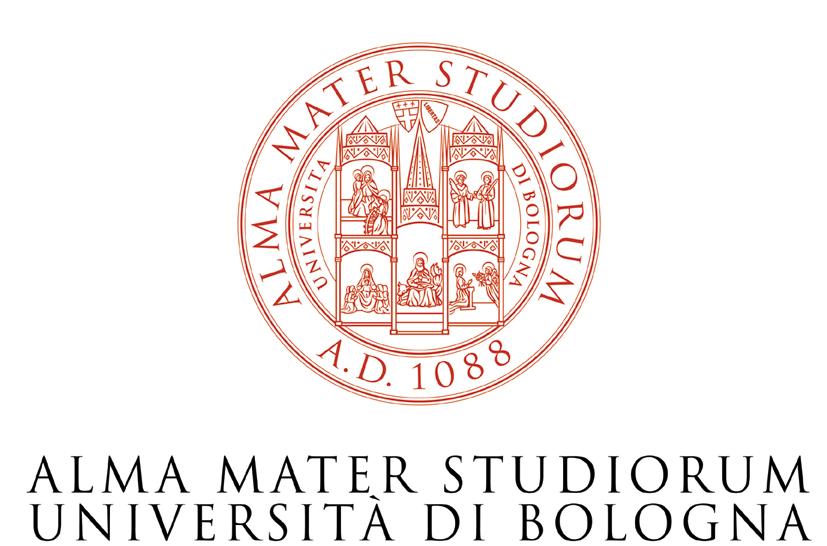 Nome Cognome
Struttura
Contatti

www.unibo.it